“PROGRAMA DE INICIAÇÃO CIENTÍFICA”11º PIC - 2016
Professora Vanessa
ANÁLISE COMBINATÓRIA
É a parte da matemática responsável pelo estudo de critérios para a representação da quantidade de possibilidades de acontecer um agrupamento sem que seja preciso desenvolvê-los.
CONTAGEM
Frequentemente estamos interessados em contar o número de maneiras em que determinadas ações podem ser executadas.
De quantas maneiras podemos nos vestir? 
De quantas formas podemos viajar de uma cidade para outra?
De quantas formas podemos combinar as opções de comida para montar o cardápio de um jantar?
Uma maneira simples de contar é fazer uma lista com todas as possibilidades e contá-las uma a uma. Contudo, isso é pouco eficiente e é muito comum que o número de possibilidades seja tão grande que isso se torna até impossível.
De quantas formas podemos escolher as três letras e os quatro números para montar uma placa de carro? 
Como calcular o número de maneiras de preencher um cartão da Mega-Sena?
Há métodos eficientes de realizarmos esses tipos de contagens.
A grande maioria desses métodos baseia-se, direta ou indiretamente, no chamado
Princípio Fundamental da Contagem”.
“PRINCÍPIO ADITIVO DA CONTAGEM” OU PRINCÍPIO ADITIVO
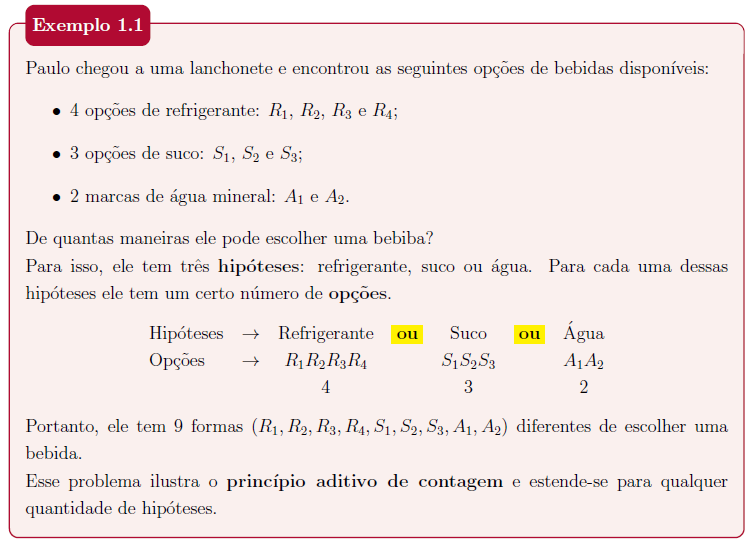 “PRINCÍPIO FUNDAMENTAL DA CONTAGEM” OU PRINCÍPIO MULTIPLICATIVO
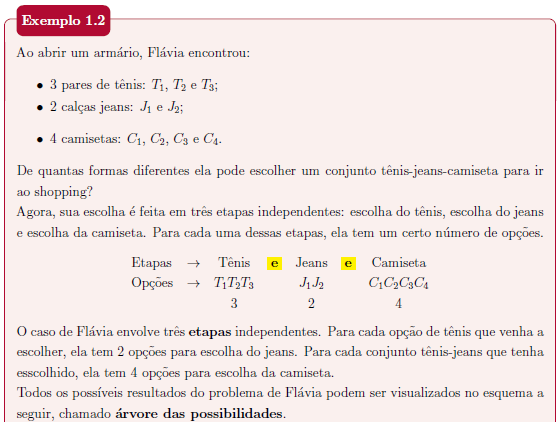 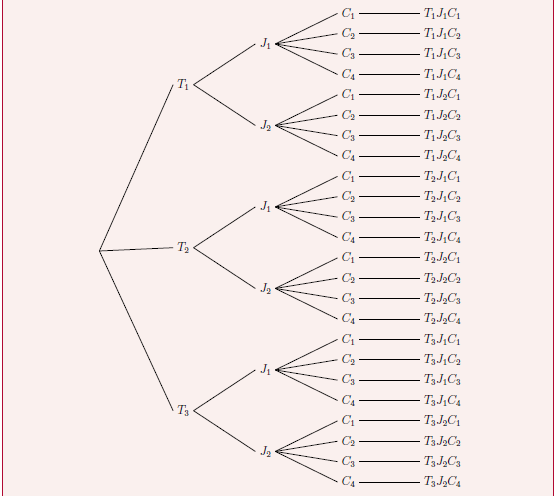 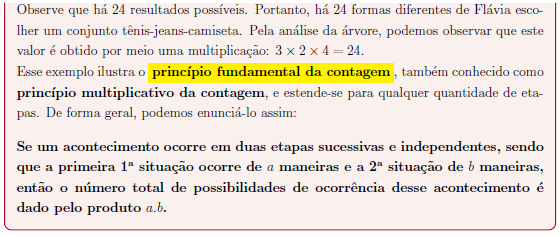 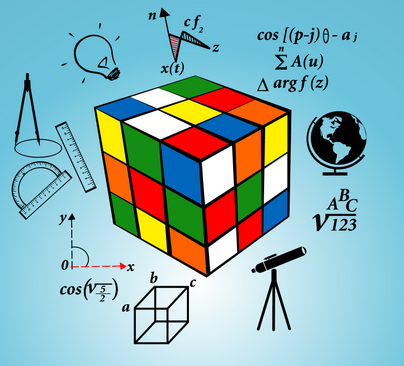 RESOLUÇÃO DE PROBLEMAS
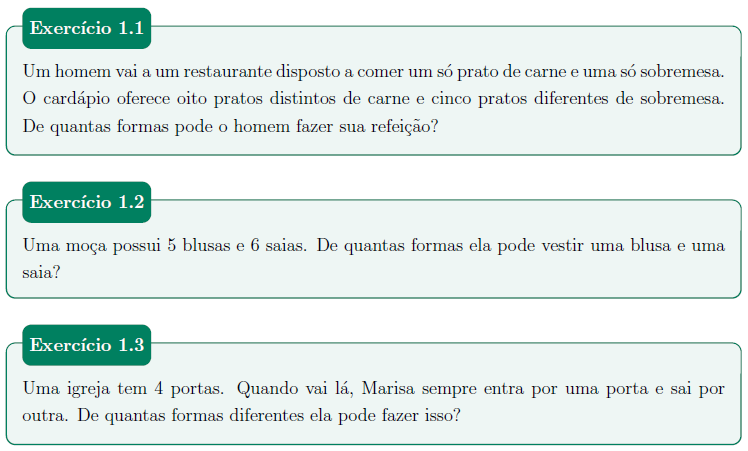 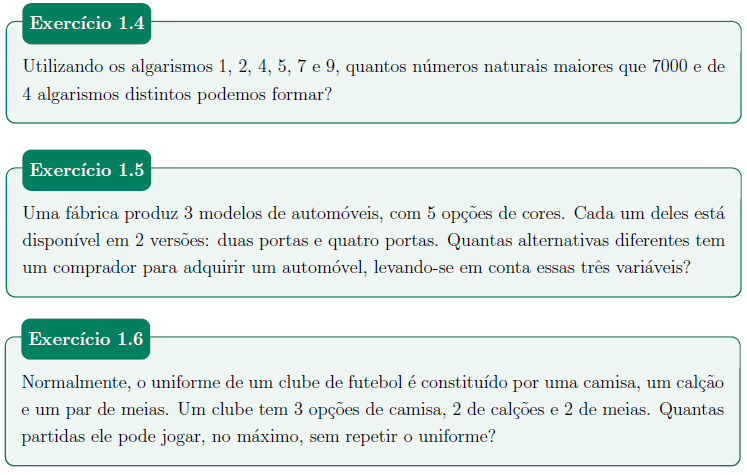 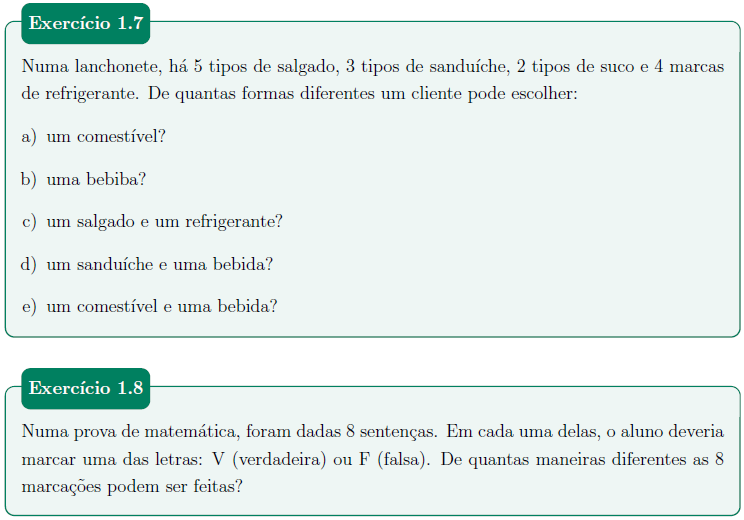 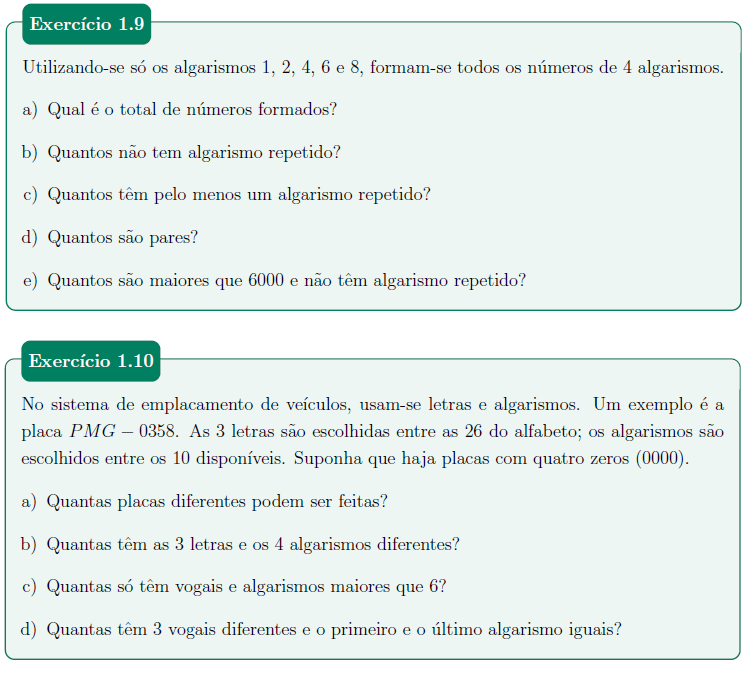 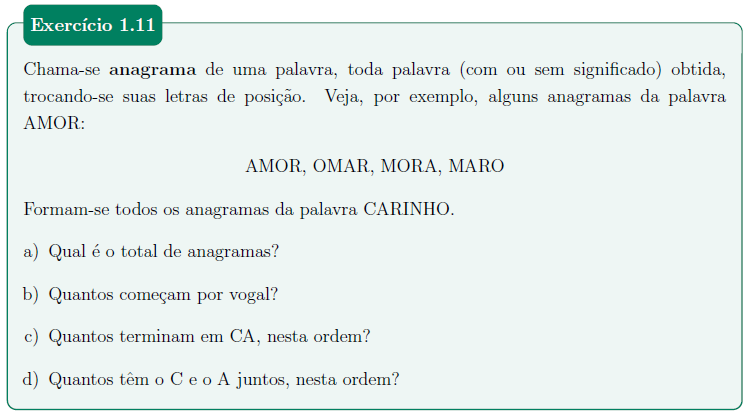